Hydra Labs
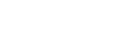 Carolyn Cole
What is Hydra-Labs
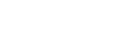 Hydra Experiments, Works-in-progress, and Beta versions of gems and apps. It is suitable for production use, but awaiting broader adoption.
https://github.com/projecthydra-labs
http://projecthydra-labs.github.io/
Hydra Project Structure
projecthydra
projecthydra-labs
projecthydra-depricated
Should we have a projecthydra-addons?
Requirements for creating a project
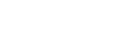 The projecthydra-labs repository is meant to be a true lab, and experimentation is to be encouraged as much as possible
The committers may accept any any contributions to projecthydra-labs by any Hydra Licensed Contributors wishing to offer their work
Promotion Process
Projects within projecthydra-labs can and should be promoted to projecthydra when they meet the documented criteria: http://projecthydra-labs.github.io/promotion.html
Who does this?  
How do we document issues/ todos for promotion?
Are the criteria correct?
Questioning Authority
Needs coveralls to run test coverage
Add possible dependency on LC data services
Remove authors
State how to get help - > don
Move specific vocab help (not used) to experimental section
Complete to-do
Update Developer Notes to link to CONTRIBUTING.md
Make Known Issues are in Issues on Github and remove section from Readme
Tutorial walkthrough to be done
local vocab -- Jim
LC
adding another api
optional tutorial to do autocomplete
Test on Rails 3 and add to note on compatibility
Add to Readme Rails 4 on compatibility
Browse Everything
Exercise:  
Compare against criteria.  Can it be promoted?
Notes from the Session
Possibly the comitters is an avenue for the promotion process
Recommend any coding todo’s to be documented as issues
Is a tutorial really needed for every gem.  Should we really look to see if the documentation is complete.\
If it has adequate documentation that may include a tutorial.

Can we use github to create a listing of easy tickets for others to use as a gateway into community involvement
In active use for 6 month - WHY!?!
Hierarchy of promises asserted in clearly defined acceptance test - What does this mean?
Are there required items for promotion from the guidelines?
Any issues that are found for promotion should documented in github as issues with the milestone “project hydra promotion”
We went through browse everything and created 2 tickets. and put the milestone on 1 ticket so browse everything only has 3 tickets (possibly 2) to close before being promoted.